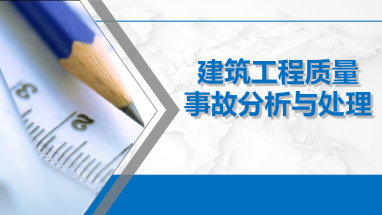 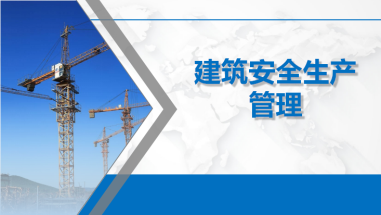 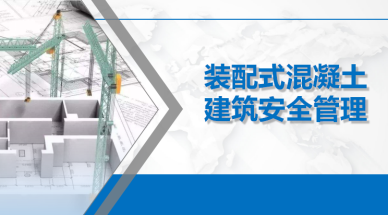 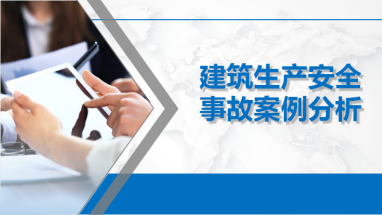 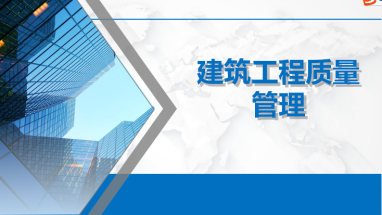 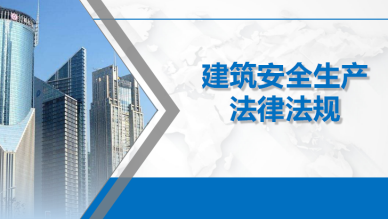 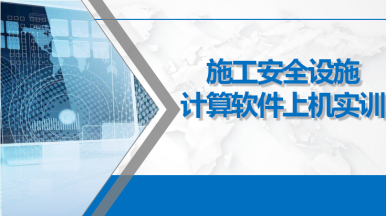 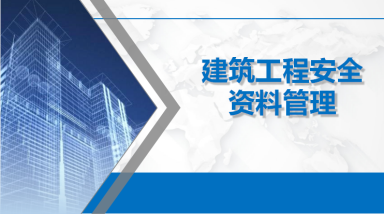 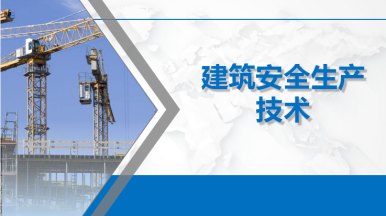 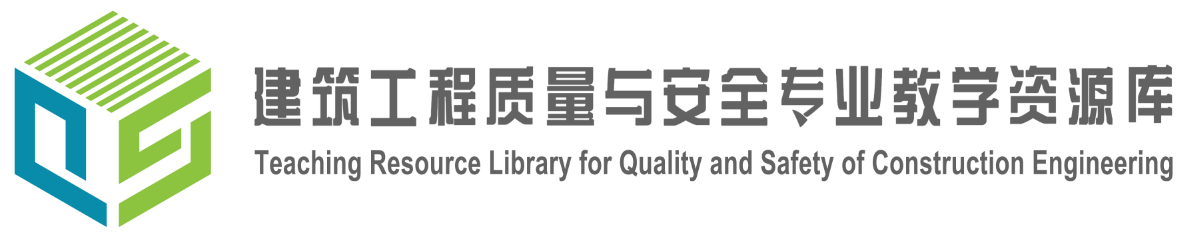 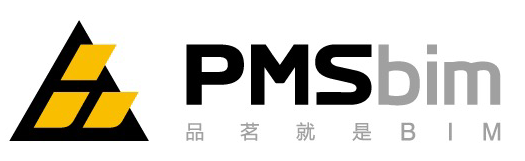 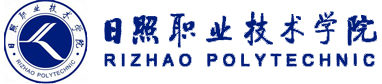 主持单位：
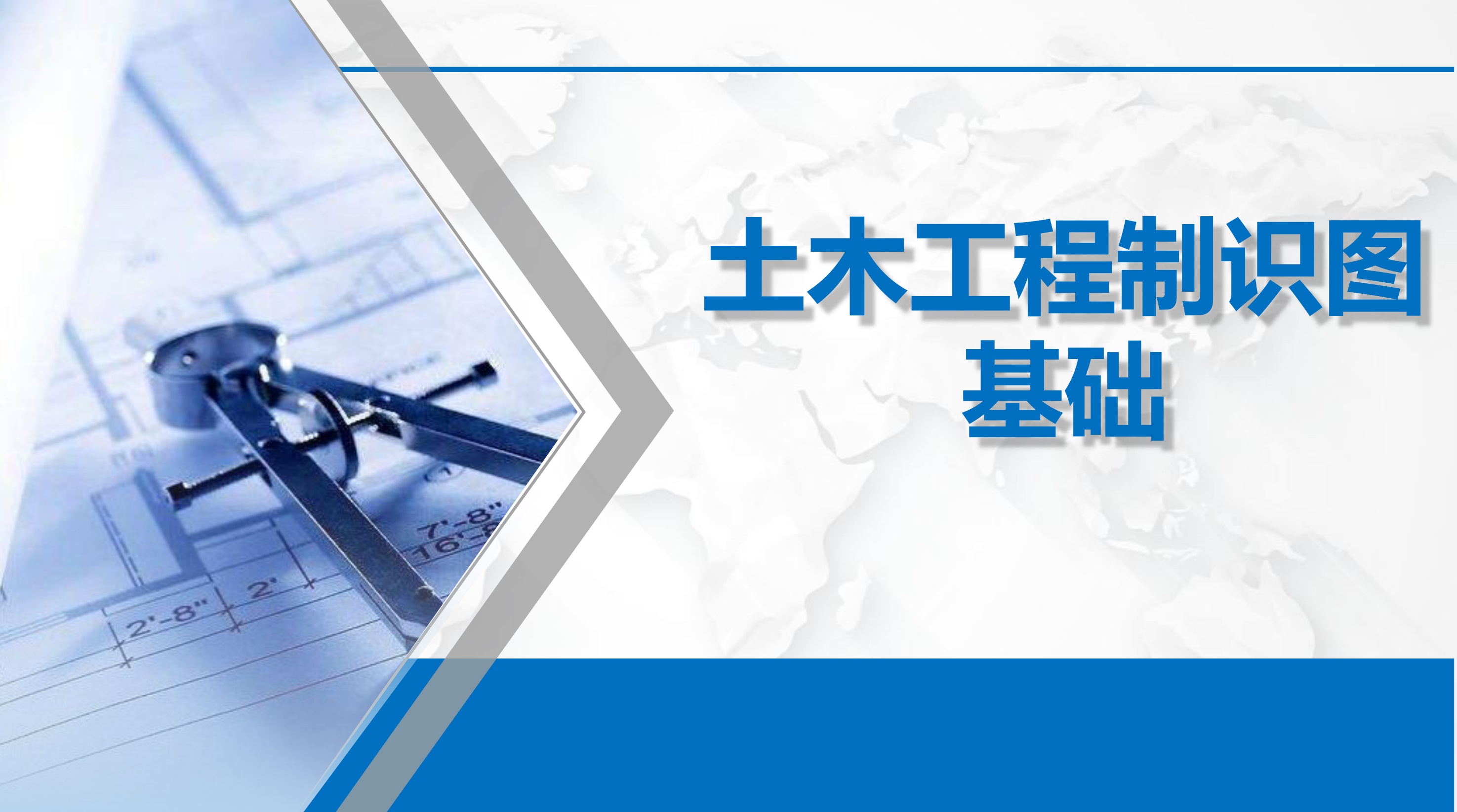 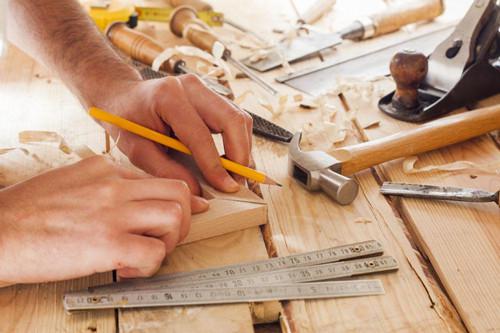 第二章 制图的基本知识与技能
图幅图框习题
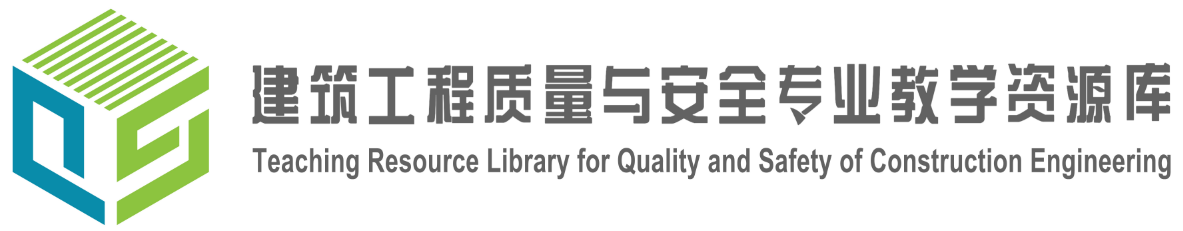 下列幅面的图纸, A2幅面的尺寸是______________。
A、594 mm×841 mm 　 　　　B、297 mm×420 mm  
C、210 mm×297 mm  　　　　D、420 mm×594 mm
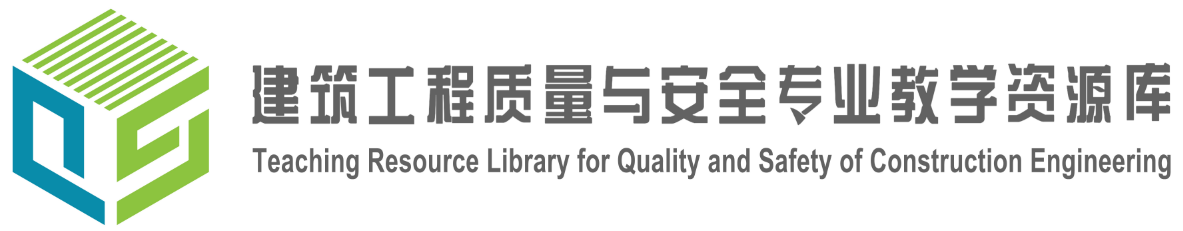 答案：D
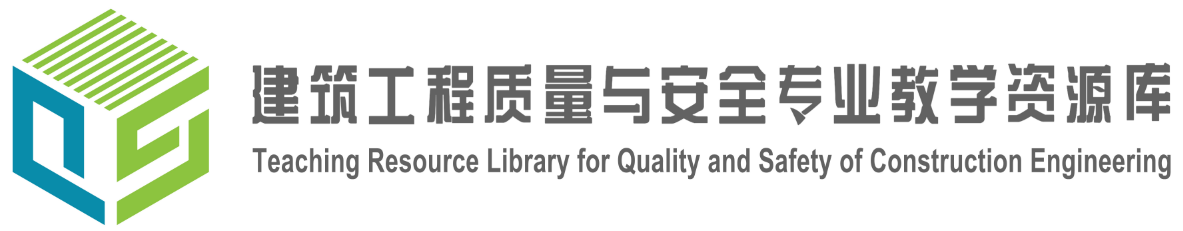 《房屋建筑制图统一标准》规定每张图样都要画出图框,图框线采用的线型为_____。
A、点划线      　B、中粗实线    
C、细实线    　　D、粗实线
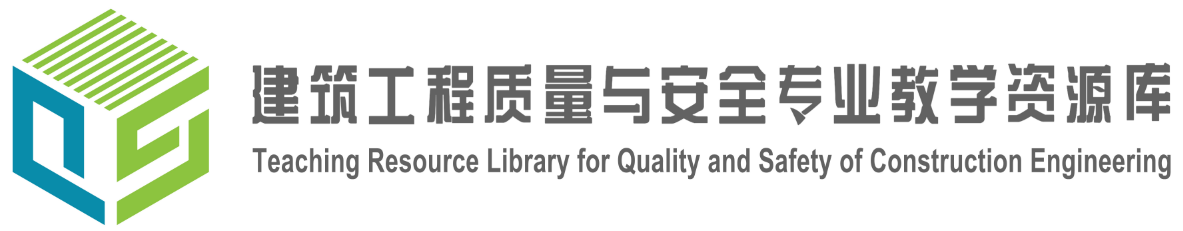 答案：D
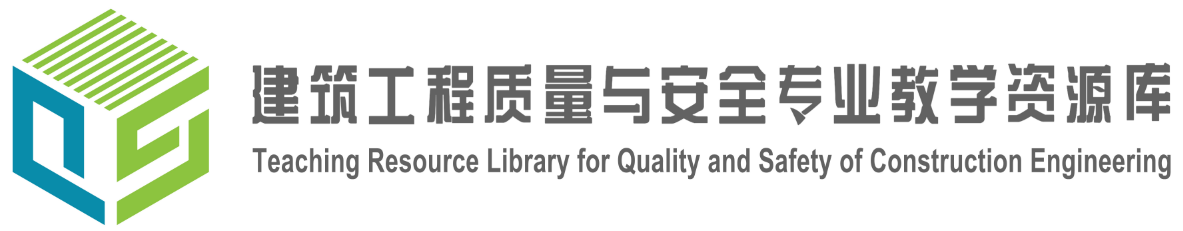 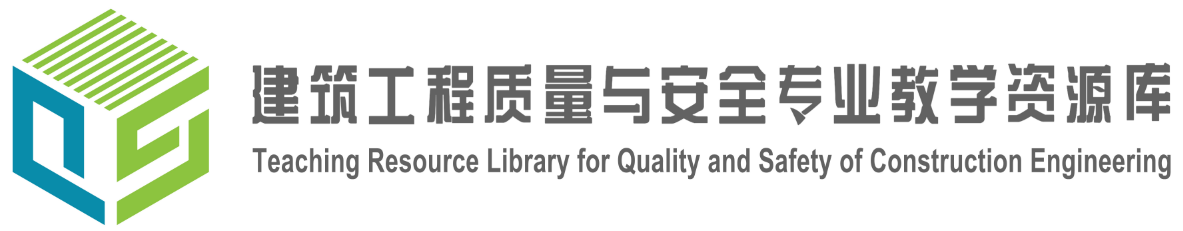 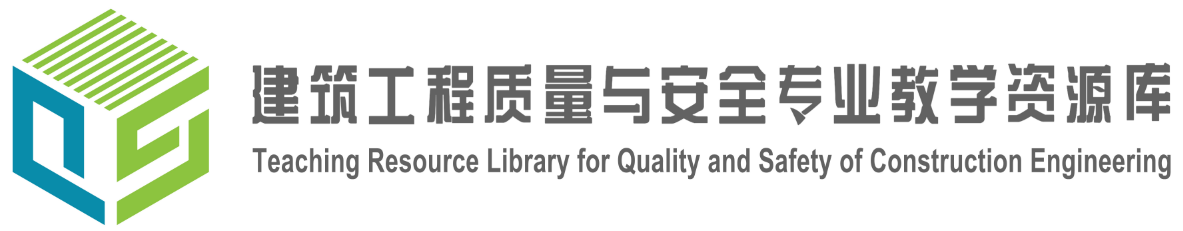